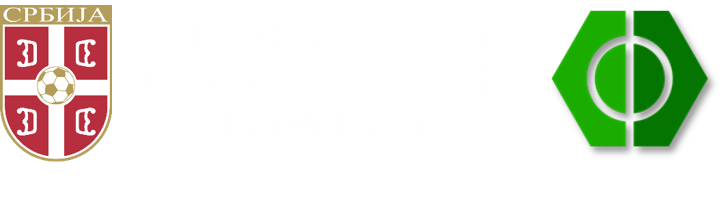 ТАКМИЧАРСКИ МИКРОЦИКЛУС
УЕФА -A-  лиценца 2023
САДРЖАЈ
1. Искуства у раду	                              
2. Периоди у тренажном процесу		
3. Врсте микроциклуса
4. Креирање такмичарског микроциклус
          4.1. Организациони аспект
         4.2. Физиолошки аспект
         4.3. Тактички аспект
         4.4. Технички аспект
         4.5. Психолошки аспект
5. Такмичарски микроциклус из праксе
6. Питања ?
ЦИКЛУСИ У ФУДБАЛСКОМ ТРЕНИНГУ
ПЕРИОДИ ТОКОМ ЈЕДНЕ СЕЗОНЕ
МИКРОЦИКЛУСИ
4
МИКРОЦИКЛУС У ФУДБАЛУ
Микроциклус представља најзначајнију структурну јединицу у тренажном процесу у фудбалу.
Период између 2 утакмице, у фудбалу се најчешће односи на недељни план и програм рада, али може бити и краћи.
Микроциклуси дефинишу оптималан однос рада и одмора, 
Дефинишу распоред различитих типова тренинга најчешже на недељном нивоу 
Дефинишу кумулативне ефекте тренажног процеса
5
ТАКМИЧАРСКИ ПЕРИОД
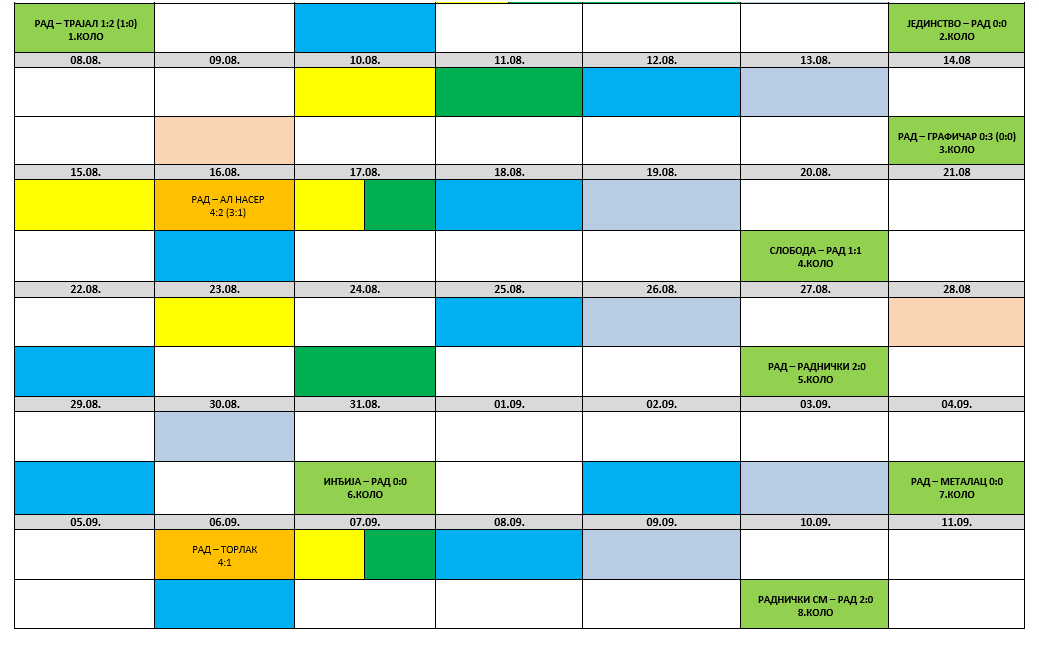 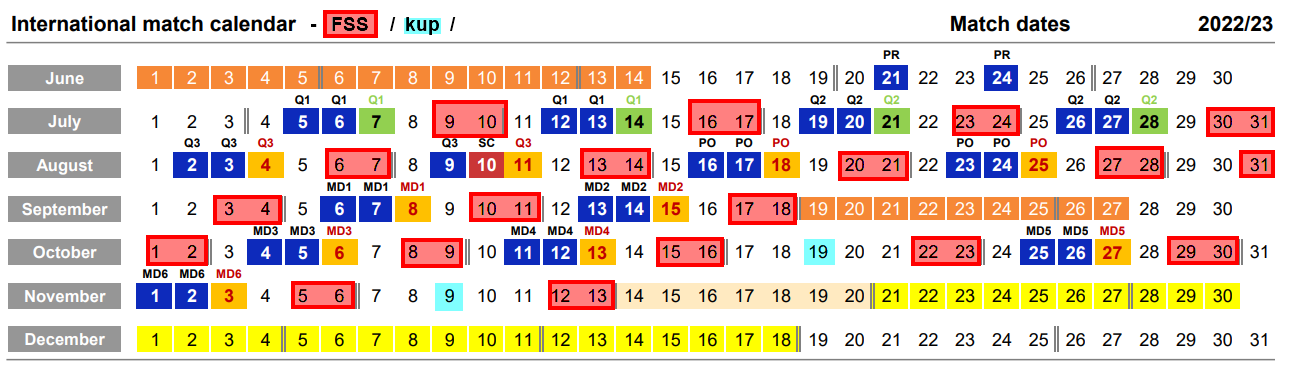 6
ТАКМИЧАРСКИ МИКРОЦИКЛУС
Такмичарски микроциклус представља  микроциклус у такмичарском периоду
Циљеви такмичарског микроциклуса :
Постизање високог нивоа форме на почетку такмичарског периода
Одржавање постигнутог нивоа спортске форме
Проналажење оптималног односа рада и одмора – правило суперкомпензације, избећи претренираност
Одржавање високог нивоа функционалних и моторичких способности
И најважнији циљ – остваривање позитивног резултата на утакмици!
7
ТИПОВИ ТАКМИЧАРСКОГ  МИКРОЦИКЛУСА
Разликујемо различите структуре МЦ у односу на њихово место у такмичарском периоду :
Микроциклус уласка у спортску форму
Микроциклус одржавања спортске форме
Микроциклус растерећења
Микроциклус ударног стимулуса – оптерећења
...
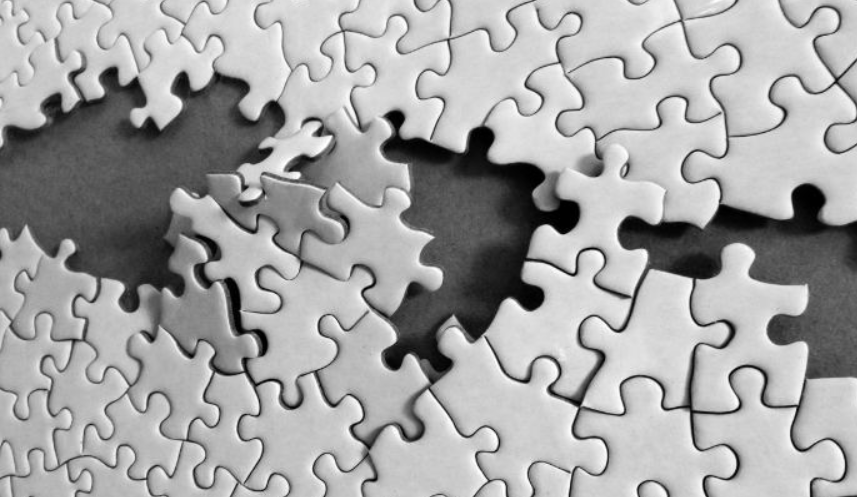 8
СЛАГАЊЕ МИКРОЦИКЛУСА У ТАКМИЧАРСКОМ ПЕРИОДУ
MC повећаног стимулуса
















Специфичности - тејпер
...MЦ растерећења

















Специфичности –
 тејпер
Предтакм. MЦ  


















Специфичности
I MЦ
II MЦ
MЦ
...MC растерећења
















Специфичности
Специфичан циљ – продужено трајање сп.форме

Специфична средства

Смањен укупан обим ( I-?, O-?)

Индивидуално, групно, тимски...

План – кад ?
Специфична структура,
Организација, трајање...
Специфична средства

Повећан укупан обим оптерећења
( I-?, O-?)


План – кад ?
Специфична структура последњих МЦ у полусезони
...
...
9
ТИПОВИ ТАКМИЧАРСКОГ  МИКРОЦИКЛУСА
10
И.Т.Д. ...
КРЕИРАЊЕ ТАКМИЧАРСКОГ  МИКРОЦИКЛУСА
11
ОРГАНИЗАЦИОНИ АСПЕКТ
Дефинисање циљева – приоритета у свим аспектима
Распоред и сатница свих активности – тренинзи, видео анализа, утакмица , оброци, тим билдинг...
Расподела задатака у стручном штабу, комуникација са свим члановима стручног штаба – тренери, физиотерапеути, доктор, секретар...
Организација опоравка после утакмице
Стање у играчком кадру – повређени, болесни, суспендовани?
У односу на то на ком терену играмо да ли тренирамо на природној или вештачкој трави?
Одређивање животног режима играча ван стадиона (исхрана, одмор...)
Заједничка активност са екипом ван стадиона – изградња тимског духа
 Да ли играмо код куће или у гостима?
Организација карантина – спавање у хотелу или карантин на дан утакмице?
Посебан распоред дана на дан утакмице
И.т.д...
12
ФИЗИОЛОШКИ АСПЕКТ
Главни циљ – резултат на утакмици
Спортска форма – играч треба да буде најспремнији на дан утакмице у стању повишене радне способности
Суперкомпензација
Тренутни 
ниво 
тренираности
Gubitak
 efekta
Тренутни 
ефекат
Oporavak/
regeneracija
13
Време
ФИЗИОЛОШКИ АСПЕКТ
Сарадња са кондиционим тренером
У тесној је вези са осталим аспектима, поготово са тактичким.
Развој / одржавање функционалних и моторичких способности фудбалера
Број тренинга у микроциклусу
Валовитост тренажних оптерећења
Режим рада по данима
Параметри оптерећења – обим и интензитет
Место микроциклуса и повезаност са осталим микроциклусима у такмичарском периоду
Задаци микроциклуса у односу на дугорочни циљ
14
ФИЗИОЛОШКИ АСПЕКТ
ИНТЕНЗИТЕТ И ОБИМ
РАСТЕРЕЋЕЊЕ И НАДРАЖАЈ
ОПОРАВАК 
И УВОД
УТАКМИЦА
УТАКМИЦА
СПЕЦИФИЧНА
ИЗДРЖЉИВОСТ
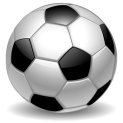 СПЕФИЧНА 
СНАГА
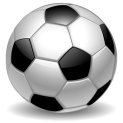 СПЕЦИФИЧНА
БРЗИНА / 
ОПОРАВАК
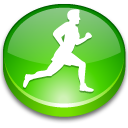 СНАГА / ПРЕВЕНЦИЈА СРЕДЊИ
АЕРОБНИ
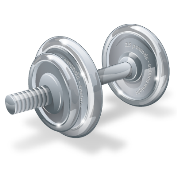 БРЗИНА 
РЕАКЦИЈЕ
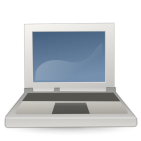 СЛОБОДАН
ДАН
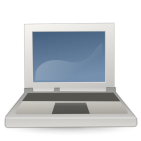 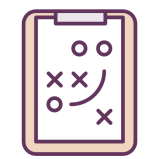 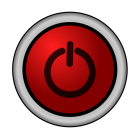 15
ДАН
УТАКМИЦЕ
ДАН
УТАКМИЦЕ
MD +1
MD +2
MD -3
MD -2
MD -1
MD -4
ТАКТИЧКИ АСПЕКТ
Анализа игре своје екипе
Унапређење игре своје екипе после анализе последње утакмице, идентификација проблема 
Корективни тренинг потребан или не?
Анализа противника
Креирање тактичког плана за следећу утакмицу на основу анализе следећег противника (припремни тренинзи)
Тактичка периодизација – кад, како и шта радимо од тактике у односу на режим рада (физиолошки аспект)
16
ТАКТИЧКИ АСПЕКТ
АНАЛИЗА ИГРЕ НАШЕ ЕКИПЕ
ФАЗА НАПАДА (ПОСЕД ЛОПТЕ)
ПОПРАВИТИ У ОДБРАНИ (ИНДИВИДУАЛНО, ПРЕСИНГ, ЗОНА, ДЕФ.ТРАНЗИЦИЈА)
ДОБРЕ СТВАРИ У ОДБРАНИ (ИНДИВИДУАЛНО, ПРЕСИНГ, ЗОНА, ДЕФ.ТРАНЗИЦИЈА)
ФАЗА ОДБРАНЕ (ПРОТИВНИК У ПОСЕДУ)
ПОПРАВИТИ У НАПАДУ (ИНДИВИДУАЛНО, 
ПОЧЕТАК, ОРГАНИЗАЦИЈА, ЗАВРШНИЦА, ОФ.ТРАНЗИЦИЈА)
ДОБРЕ СТВАРИ У НАПАДУ (ИНДИВИДУАЛНО, ПОЧЕТАК, ОРГАНИЗАЦИЈА, ЗАВРШНИЦА, ОФ.ТРАНЗИЦИЈА)
ОФАНЗИВНИ ПРЕКИДИ
ДЕФАНЗИВНИ ПРЕКИДИ
17
ТАКТИЧКИ АСПЕКТ
АНАЛИЗА ИГРЕ ПРОТИВНИКА
ФАЗА НАПАДА (ПОСЕД ЛОПТЕ)
КАКО ПОЧИЊУ НАПАД ?
СТЕРЕОТИПИ У ОРГАНИЗАЦИЈИ НАПАДА ?
БРОЈ ИГРАЧА У ЗАВРШНИЦИ НАПАДА, НАЈОПАСНИЈИ ИГРАЧИ
ОФАНЗИВНА ТРАНЗИЦИЈА – НА КОЈИ НАЧИН?
ФАЗА ОДБРАНЕ (ПРОТИВНИК У ПОСЕДУ)
ДЕФАНЗИВНА ТРАНЗИЦИЈА – КАКО РЕАГУЈУ НА ИЗГУБЉЕНУ ЛОПТУ?
ВИСОКИ ПРЕСИНГ – ДА ЛИ ИГРАЈУ? КОЛИКО УЧЕСТАЛО? НА КОЈИ НАЧИН?
ОДБРАНА У СРЕДЊОЈ ЗОНИ – ЗОНСКА, КОМБИНОВАНА ИЛИ ЧОВЕК – ЧОВЕКА?
ОДБРАНА У НИСКОЈ ЗОНИ – ОДБРАНА ЦЕНТАРШУТА, ПОВРАТНЕ, ДУБИНЕ...
КАКО ПРОТИВ?
ДА ЛИ ПРИМЕНТИТИ ВИСОКИ ПРЕСИНГ ИЛИ ИХ ЧЕКАТИ У СРЕДЊОЈ ЗОНИ?
ДА ЛИ НАПАДАТИ ПО БОКУ ИЛИ ПО ЦЕНТРАЛНИ?
НА КОЈИ НАЧИН НАЈЧЕШЋЕ ПРИМАЈУ ГОЛОВЕ?
СЛАБЕ ТАЧКЕ У ЕКИПИ
И.Т.Д...
ОФАНЗИВНИ ПРЕКИДИ
ДЕФАНЗИВНИ ПРЕКИДИ
18
ТАКТИЧКИ АСПЕКТ
19
ТЕХНИЧКИ АСПЕКТ
Одржавање и усавршавање фудбалске технике – рутина, технике никад доста, технички детаљ на крају доноси превагу на утакмици.
Општа фудбалска техника у односу на режим рада на тренингу:
      - интензивна техника
      - континуирана техника
Специфична фудбалска техника у односу на: 
      - позицију у тиму (голмани, одбрамбени, везни и нападачи) 
      - фазу игре – стандардну ситуацију 
      - део терена (по вертикали и хоризонтали)
Технички аспект у креирању такмичарског микроциклуса у тесној је вези са осталим аспектима, нарочито са физиолошким и тактичким аспектом.
20
ТЕХНИЧКИ АСПЕКТ
21
ПСИХОЛОШКИ АСПЕКТ
Дефинисати тренутно стање у екипи
Моменат у ком се екипа налази, да ли је на путу да оствари дугорочни циљ? 
Тренутно место на табели?
Резултат на последљој утакмици?
Атмосфера у екипи, позитивно или негативно расположење?
Међуљудски односи у екипи, има ли проблема?
Вишак или мањак самопоуздања?
Да ли је потребно подићи тензију (’’лажна фрка’’), или је екипи потребно растерећење?
Индивидуалан приступ према свим члановима тима (играчи и стручни штаб) – сви имамо своје личне проблеме...
Организација заједничких активности ван стадиона – кохезија, јачање тимског духа
22
ПСИХОЛОШКИ АСПЕКТ
23
МОДЕЛ ТАКМИЧАРСКОГ МИКРОЦИКЛУСА
24
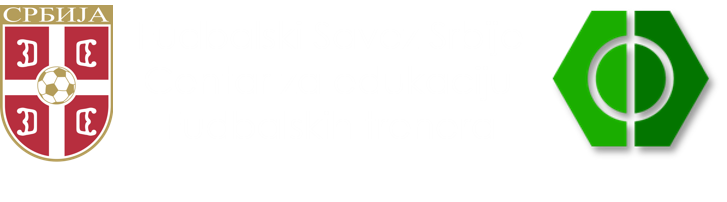 Питања?
25
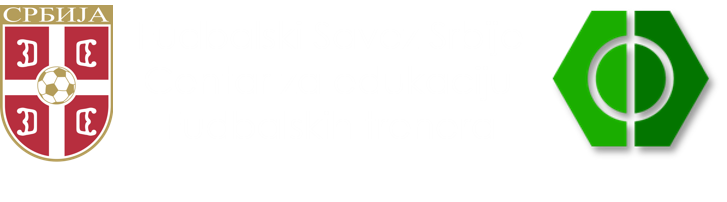 ХВАЛА НА ПАЖЊИ!
26